34
Filip Hudzík, Martin Durkáč, Karina Cimborová,
Marika Šágiová, Marek Haluška
Vlastník produktu: Michal Kováčik
Mentor: prof. Ing. Iveta Zolotová CSc.
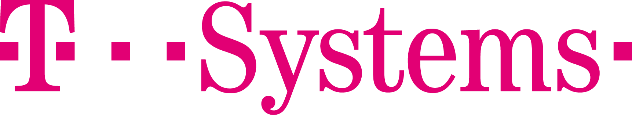 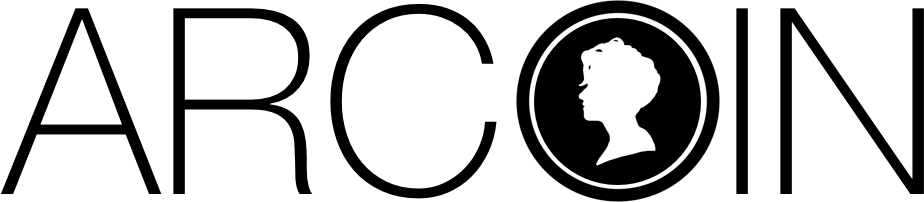 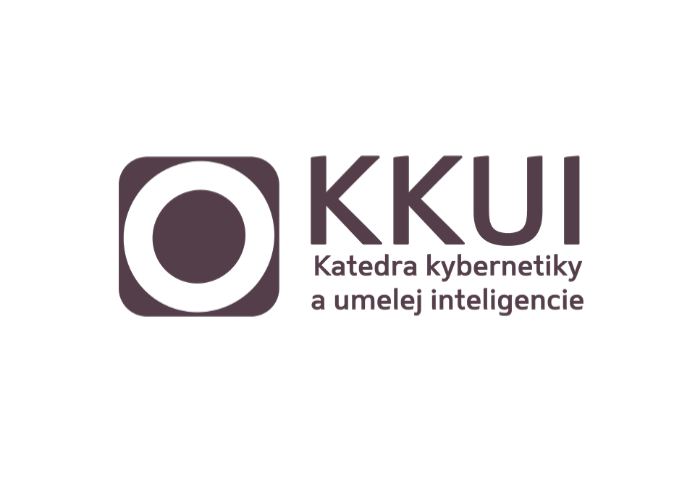 ©2019 Katedra kybernetiky a umelej inteligencie FEI TU Košice
Popis problému
Väčšina muzeálnych exponátov nie je voľne k dispozícii
Sú uzavreté za sklenenou vitrínou
Podpísal sa na nich zub času

Vďaka rozšírenej realite a 3D modelom si exponáty môže detailne obzrieť každý.
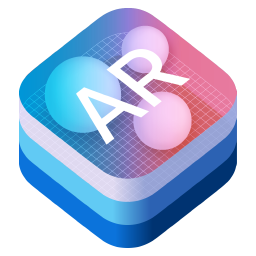 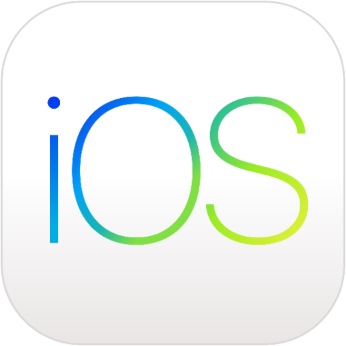 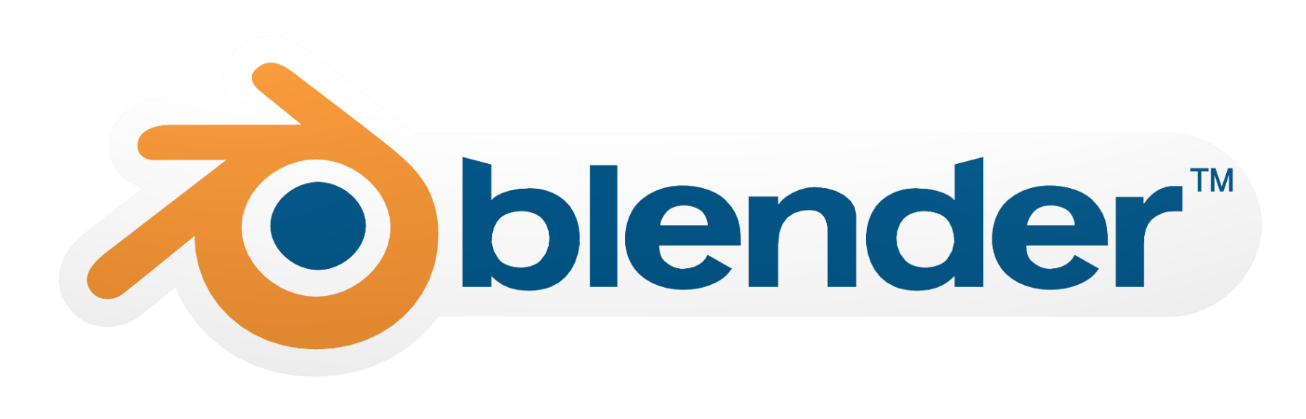 Záver
Výsledkom je funkčný produkt, ktorý využíva:
Automatické rozpoznávanie mincí
Modely vytvorené podľa reálnych predlôh
Vkladanie modelov do priestoru
Prehľad historických faktov  a zaujímavostí o danej minci

Produkt je možné škálovať a pokryť tak rôzne druhy expozícií.
Ďakujeme za pozornosť
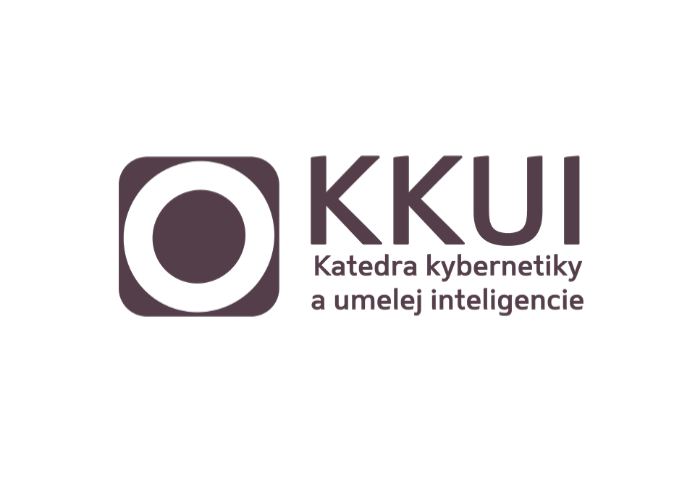 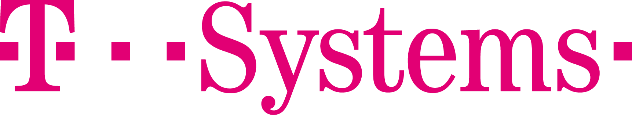